■PRICE CARD
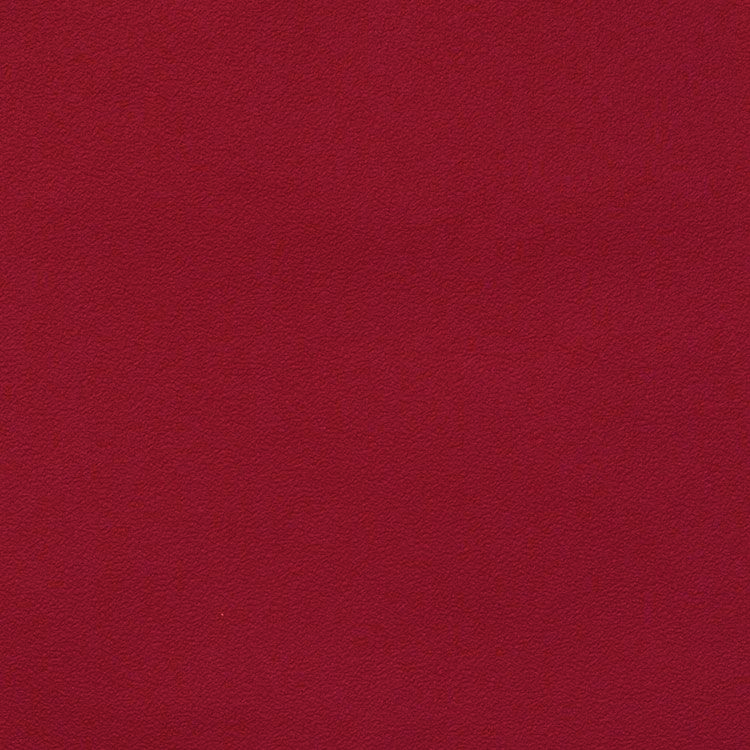 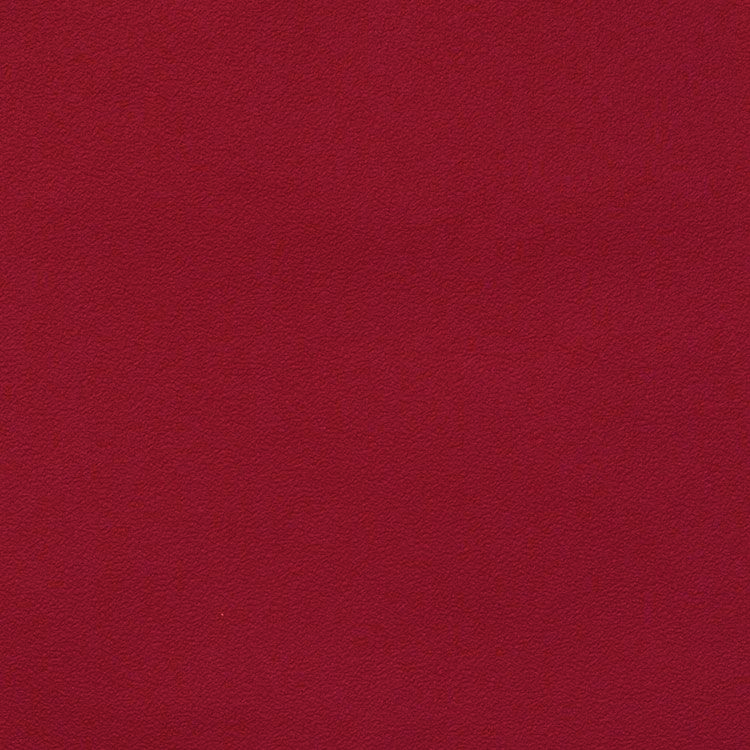 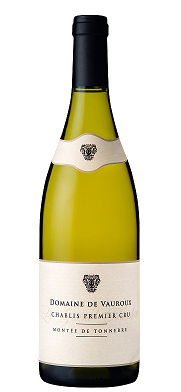 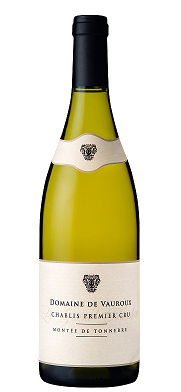 シャブリ・プルミエクリュ・モンテ・ド・トネール
シャブリ・プルミエクリュ・モンテ・ド・トネール
プリュミエクリュの中でも最も完成度の
高いワイン「モンテ・ド・トネール」
プリュミエクリュの中でも最も完成度の
高いワイン「モンテ・ド・トネール」
原産国：フランス/AOCシャブリ1級
生産者：ドメーヌ・デ・ヴォルー
品種　：シャルドネ
味わい：白・辛口・ミディアムボディ
原産国：フランス/AOCシャブリ1級
生産者：ドメーヌ・デ・ヴォルー
品種　：シャルドネ
味わい：白・辛口・ミディアムボディ
9,900
円 (税込)
希望小売価格
価格
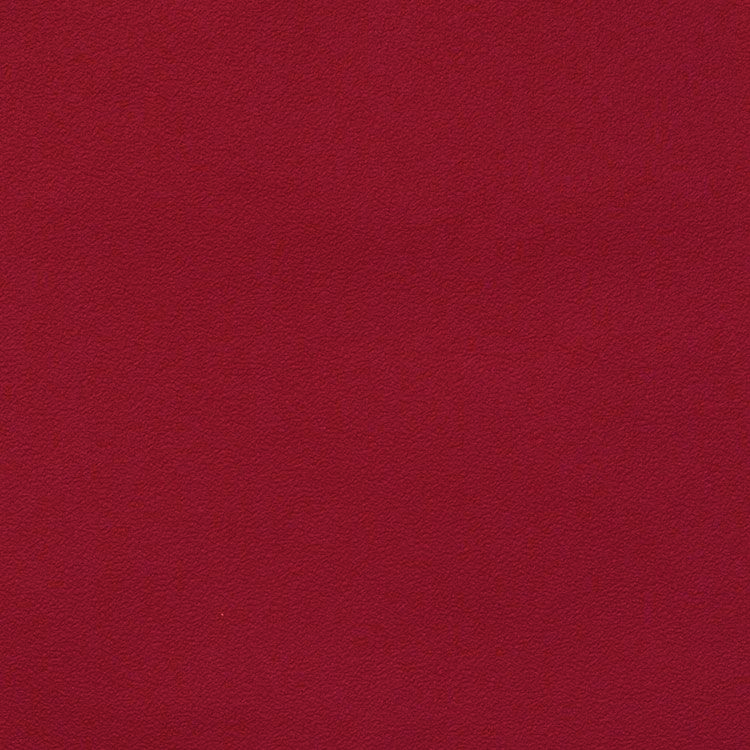 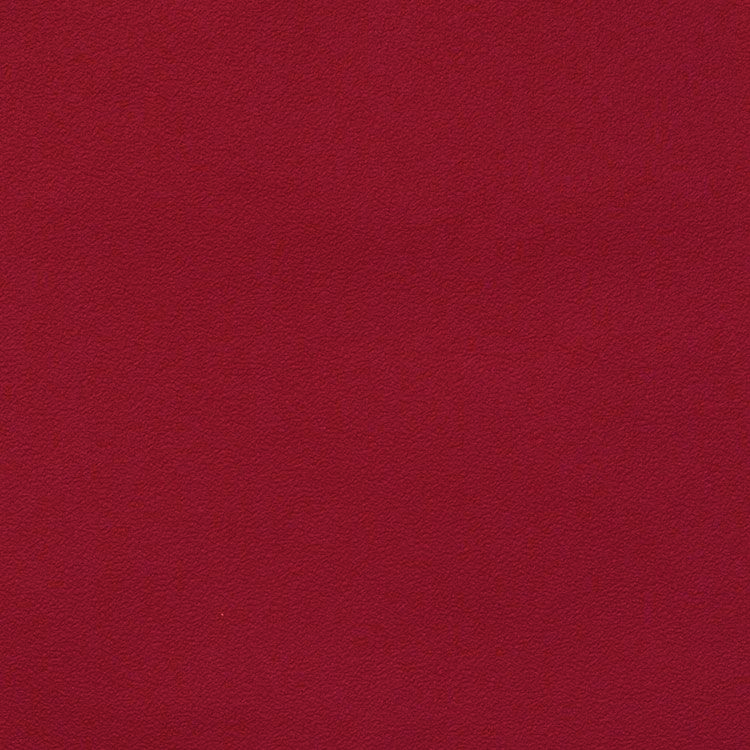 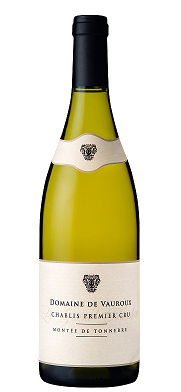 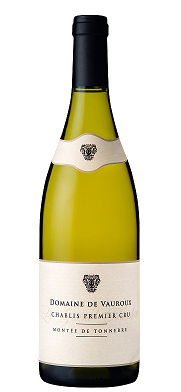 シャブリ・プルミエクリュ・モンテ・ド・トネール
シャブリ・プルミエクリュ・モンテ・ド・トネール
プリュミエクリュの中でも最も完成度の高いワイン
　　　　　「モンテ・ド・トネール」
プリュミエクリュの中でも最も完成度の高いワイン
　　　　　「モンテ・ド・トネール」
原産国：フランス/AOCシャブリ1級
生産者：ドメーヌ・デ・ヴォルー
品種　：シャルドネ
味わい：白・辛口・ミディアムボディ
原産国：フランス/AOCシャブリ1級
生産者：ドメーヌ・デ・ヴォルー
品種　：シャルドネ
味わい：白・辛口・ミディアムボディ
希望
小売
\9,000 (税込 \9,900)
価格
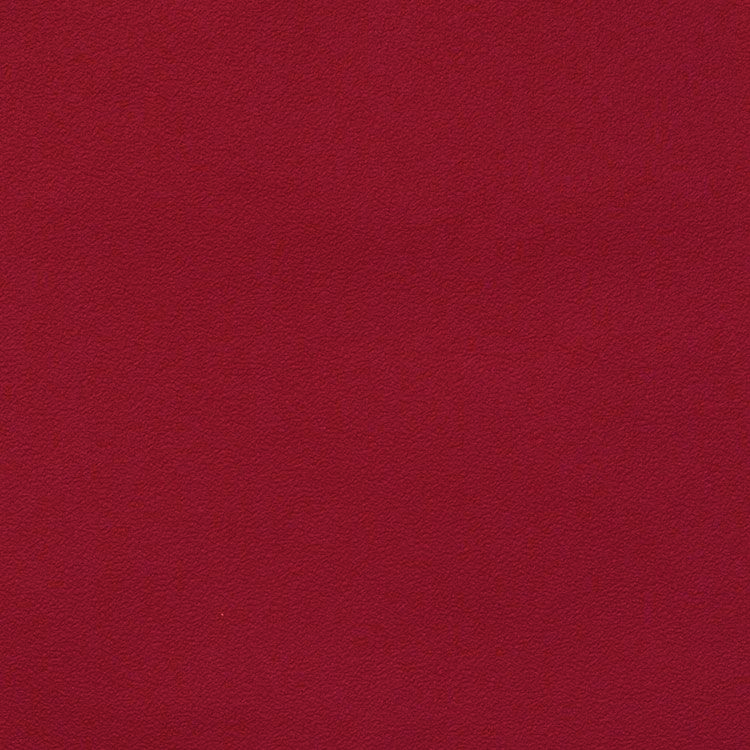 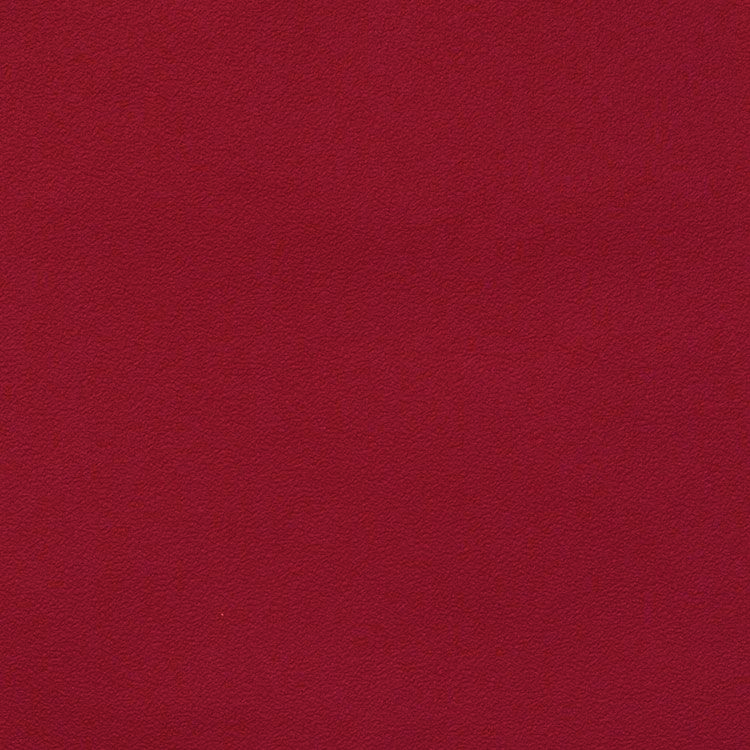 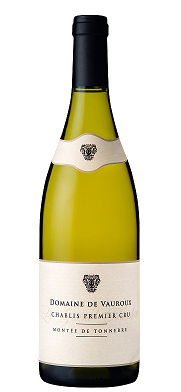 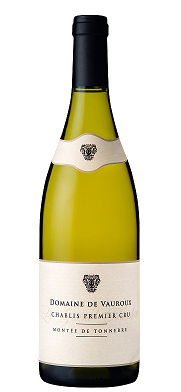 シャブリ・プルミエクリュ・モンテ・ド・トネール
シャブリ・プルミエクリュ・モンテ・ド・トネール
プリュミエクリュの中でも最も完成度の高いワイン
　　　　　「モンテ・ド・トネール」
プリュミエクリュの中でも最も完成度の高いワイン
　　　　　「モンテ・ド・トネール」
透明な明るさはもちろん、ミネラル感のあるプルミエクリュは、まっすぐな味わいが特徴です。
最初の香りは控えめですが、その豊かな風味と複雑さは口の中で強いインパクトを与えてくれます。
酸味のバランスが良く、且つ熟成にも適しており、柔らかさと新鮮さが、力強い柑橘系の香りと絶妙に調和しています。
透明な明るさはもちろん、ミネラル感のあるプルミエクリュは、まっすぐな味わいが特徴です。
最初の香りは控えめですが、その豊かな風味と複雑さは口の中で強いインパクトを与えてくれます。
酸味のバランスが良く、且つ熟成にも適しており、柔らかさと新鮮さが、力強い柑橘系の香りと絶妙に調和しています。
原産国：フランス/AOCシャブリ1級
生産者：ドメーヌ・デ・ヴォルー
品種　：シャルドネ
味わい：白・辛口・ミディアムボディ
原産国：フランス/AOCシャブリ1級
生産者：ドメーヌ・デ・ヴォルー
品種　：シャルドネ
味わい：白・辛口・ミディアムボディ
\9,000 (税込 \9,900)
希望
小売
価格